Muhammad(saw) in World Scriptures
The Study of Prophecies in world religious scriptures



By: Moneeb Minhas
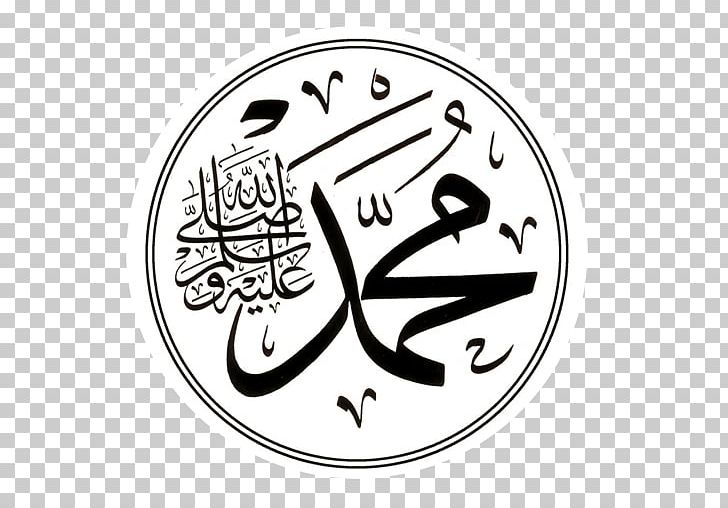 Disclaimer
This lecture was requested from a non-muslim audience (attendees of the weekly prophetic biography course), merely out of curiosity on “The prophecies about the arrival of the last Messenger in religious world scriptures– Prophet Muhammad”
This lecture is not a debate, or in any way to put down any other opinion, but merely an academical study of religious texts or comparative religion.
Those present are here voluntarily and have the right to leave whenever they will. 
We acknowledge that we are all coming from different backgrounds, cultures and religions. We understand that we all differ on certain views and this should not instil hatred or intolerance for one another, but rather as teachers, professionals, academics and humans we should practice, preach and promote tolerance, love and respect for one another. 
This lecture series may contain views that are contrary to others and we apologise if anything is taken offensively. Any offence occurred is purely unintentional. 
This lecture series will try and give the attendees an insight into the various religious texts, prophecies and how Islamic scholars analyse them academically.
This lecture series is in no means designed to convert or enforce an opinion on someone else. It is just one the analysis of religion from a perspective.
This presentation was researched and compiled by: Moneeb Minhas
2
PART 4:

Muhammad in 
Buddhist and Zoroastrian Scriptures
Contents to Lecture Series
PART 1	-	Introduction to Prophecies
PART 2	-	Muhammad (s) in Judeo-Christian Scriptures
PART 3	-	Muhammad (s) in Hindu Scriptures
PART 4	-	Muhammad (s) in Zoroastrian & Buddhist 				Scriptures
This presentation was researched and compiled by: Moneeb Minhas
4
PART 4a:
Prophet Muhammad (saw) in 
Buddhist Scriptures
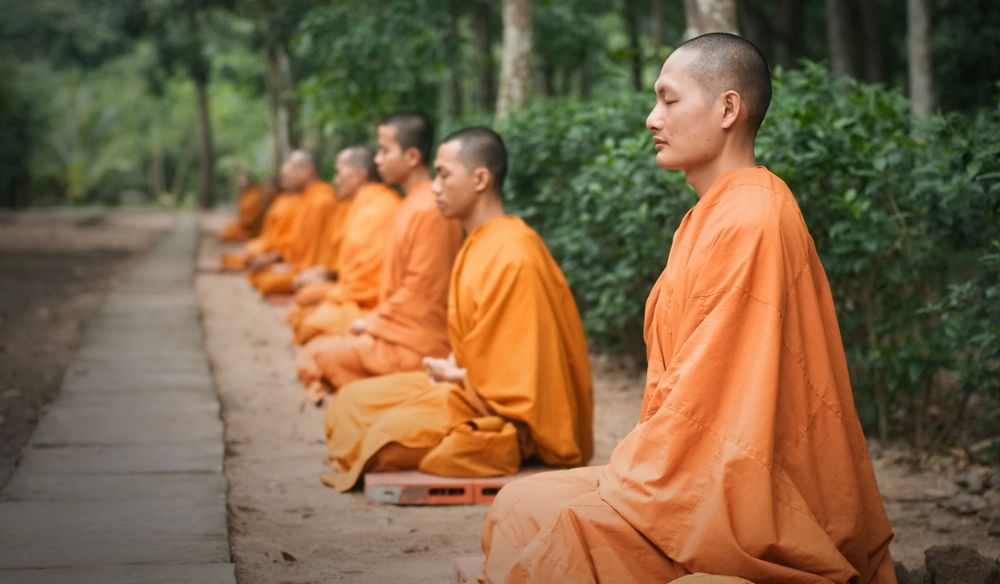 Introduction
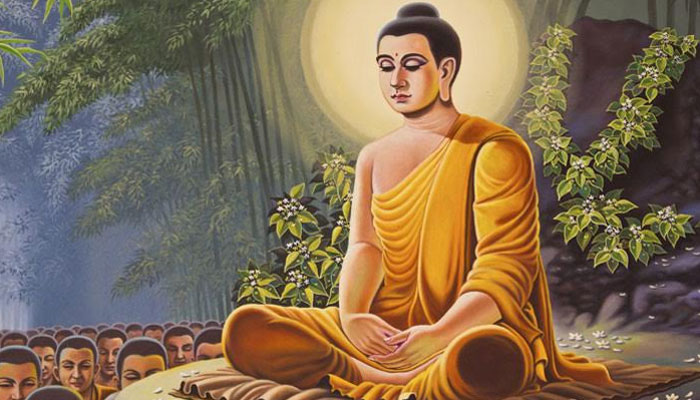 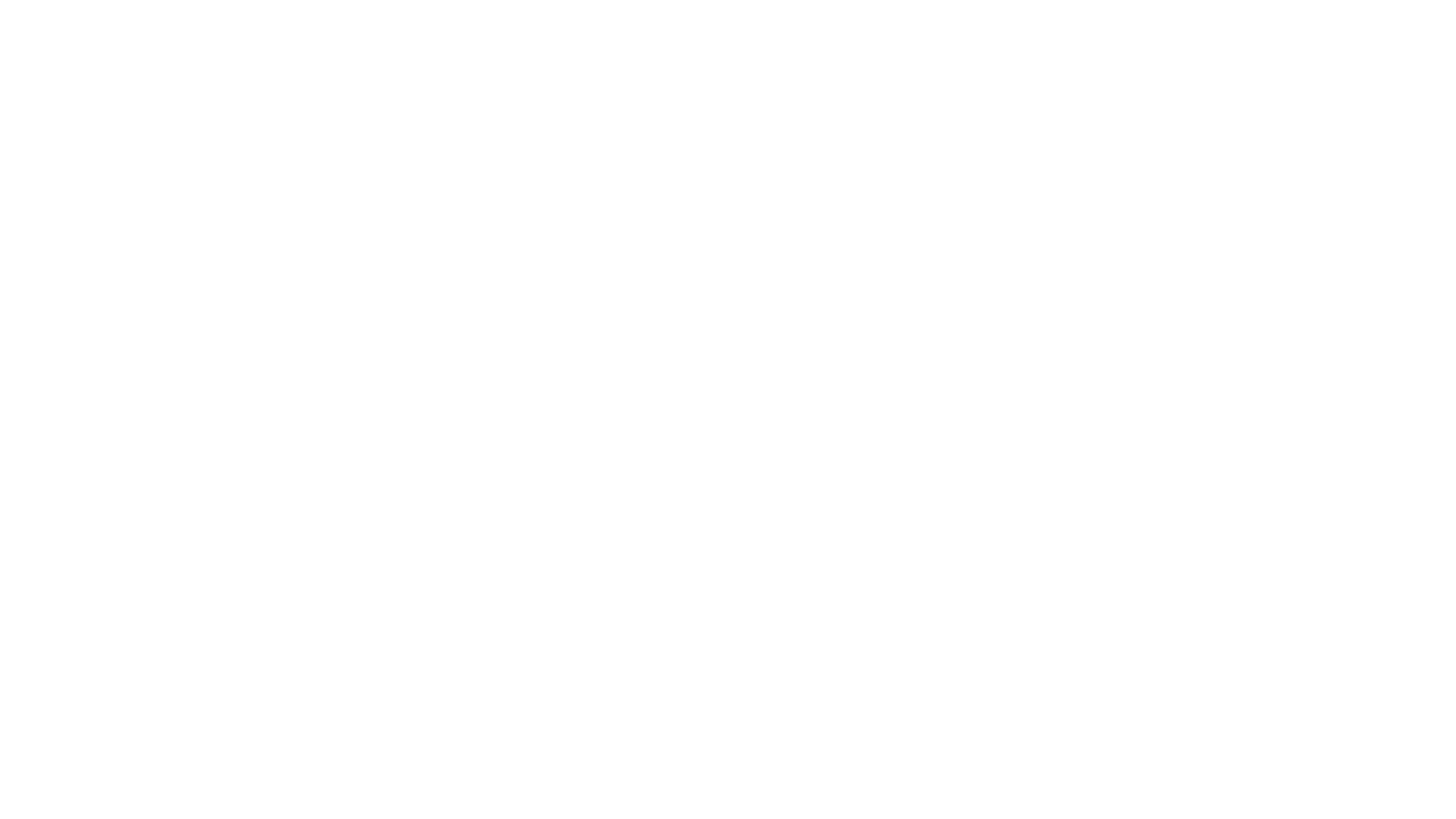 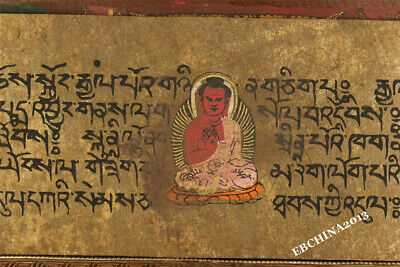 Introduction
The Buddhist Scriptures
Buddhist Scriptures
Vinaya Pitaka
Rules and disciplines
Sutta Pitaka
Teachings and Dharma
Abidhamma Pitaka
(That which is remembered)
Digha         Majjhima      Samyutta       Angutta     Shorter texts
Consists of 7 books
This presentation was researched and compiled by: Moneeb Minhas
8
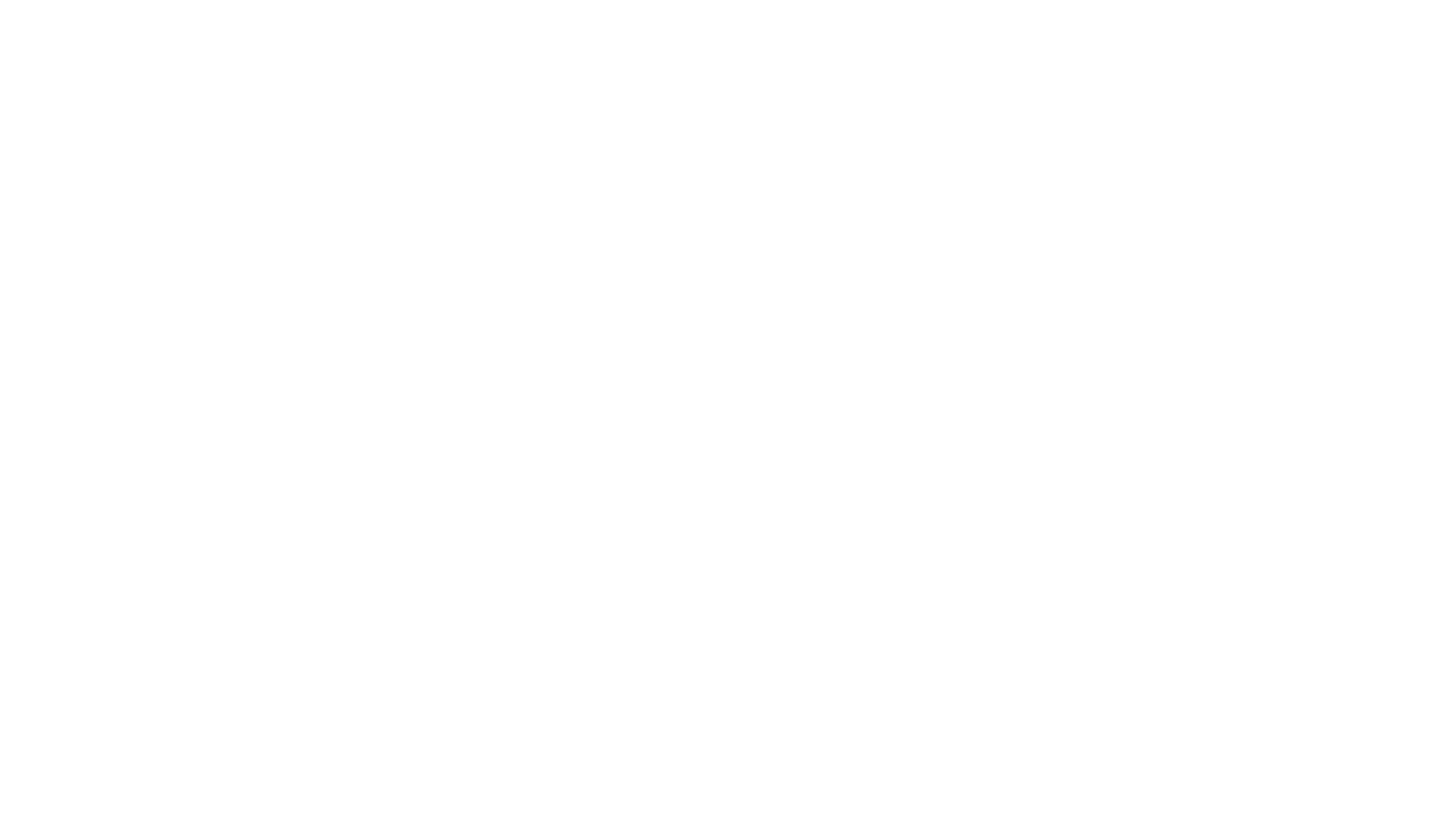 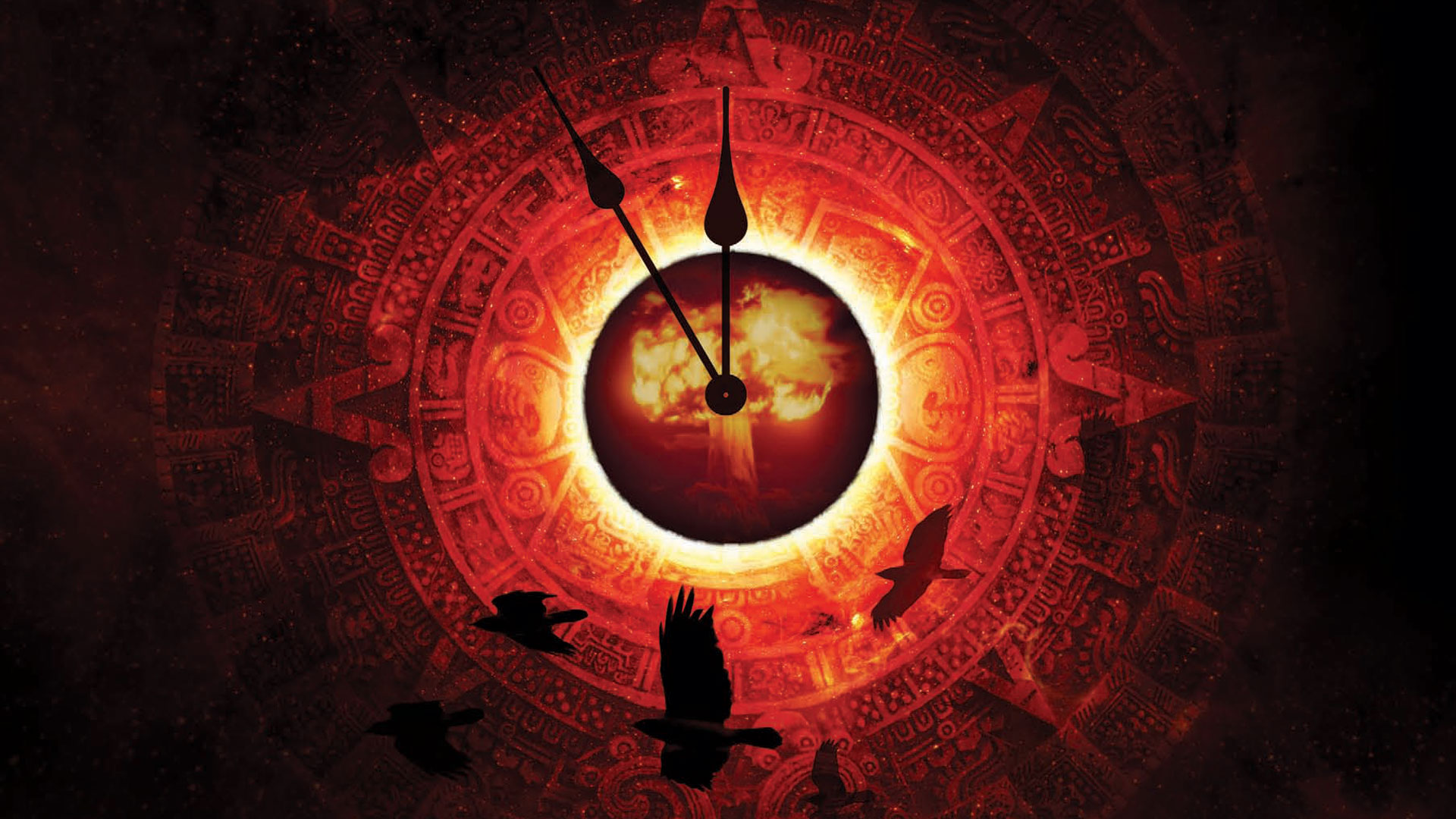 Prophecies of Muhammad (saw) in the Buddhist Scriptures
This presentation was researched and compiled by: Moneeb Minhas
9
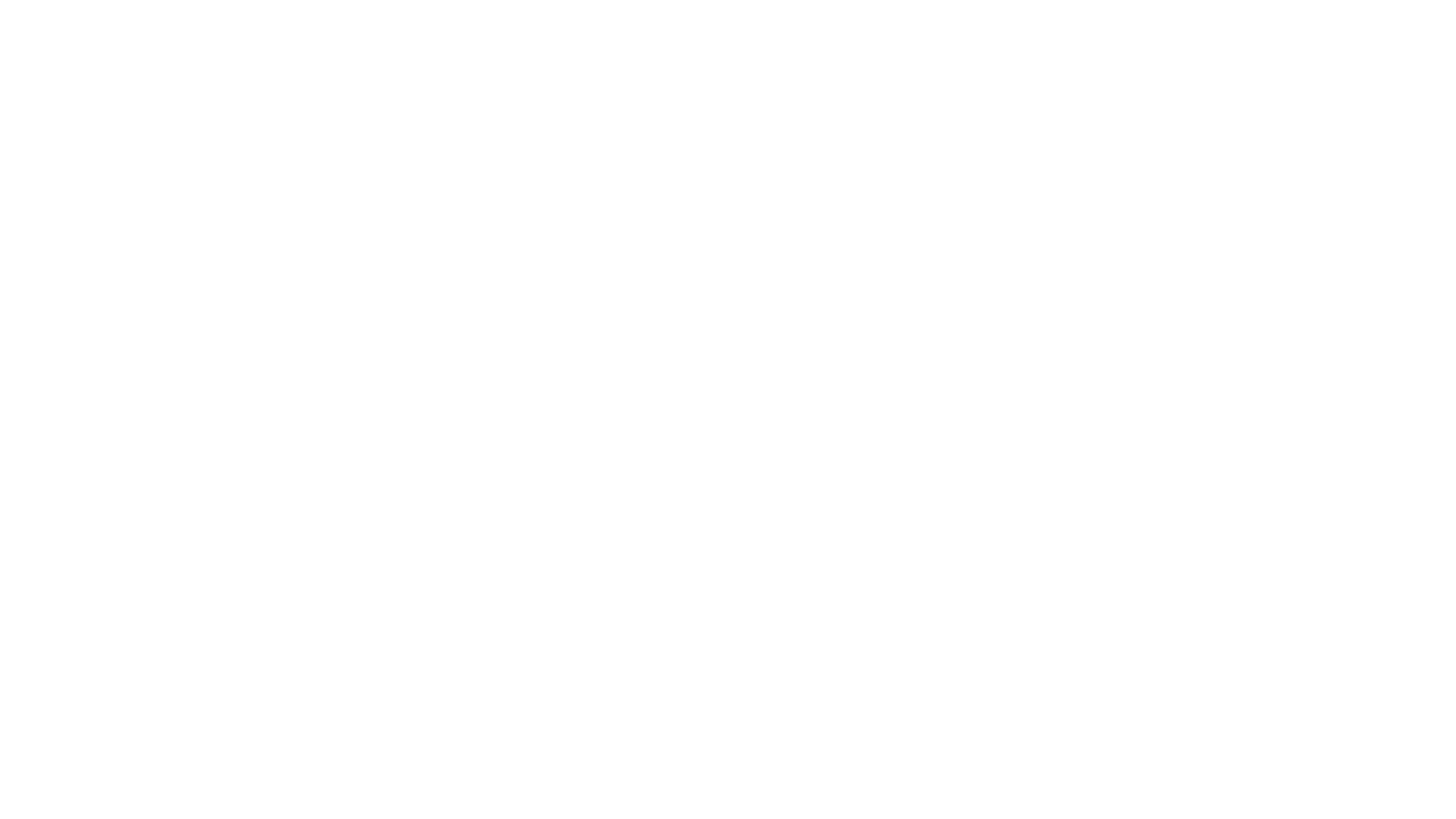 Prophecy 1
Prophecies of another Buddha –
Maitreya
Chakkavatti Sinhnad Suttanta D. III, 76:
"There will arise in the world a Buddha named Maitreya (the benevolent one) a holy one, a supreme one, an enlightened one, endowed with wisdom in conduct, auspicious, knowing the universe:
"What he has realized by his own supernatural knowledge he will publish to this universe. He will preach his religion, glorious in its origin, glorious at its climax, glorious at the goal, in the spirit and the letter. He will proclaim a religious life, wholly perfect and thoroughly pure; even as I now preach my religion and a like life do proclaim. He will keep up the society of monks numbering many thousands, even as now I keep up a society of monks numbering many hundreds".
This presentation was researched and compiled by: Moneeb Minhas
11
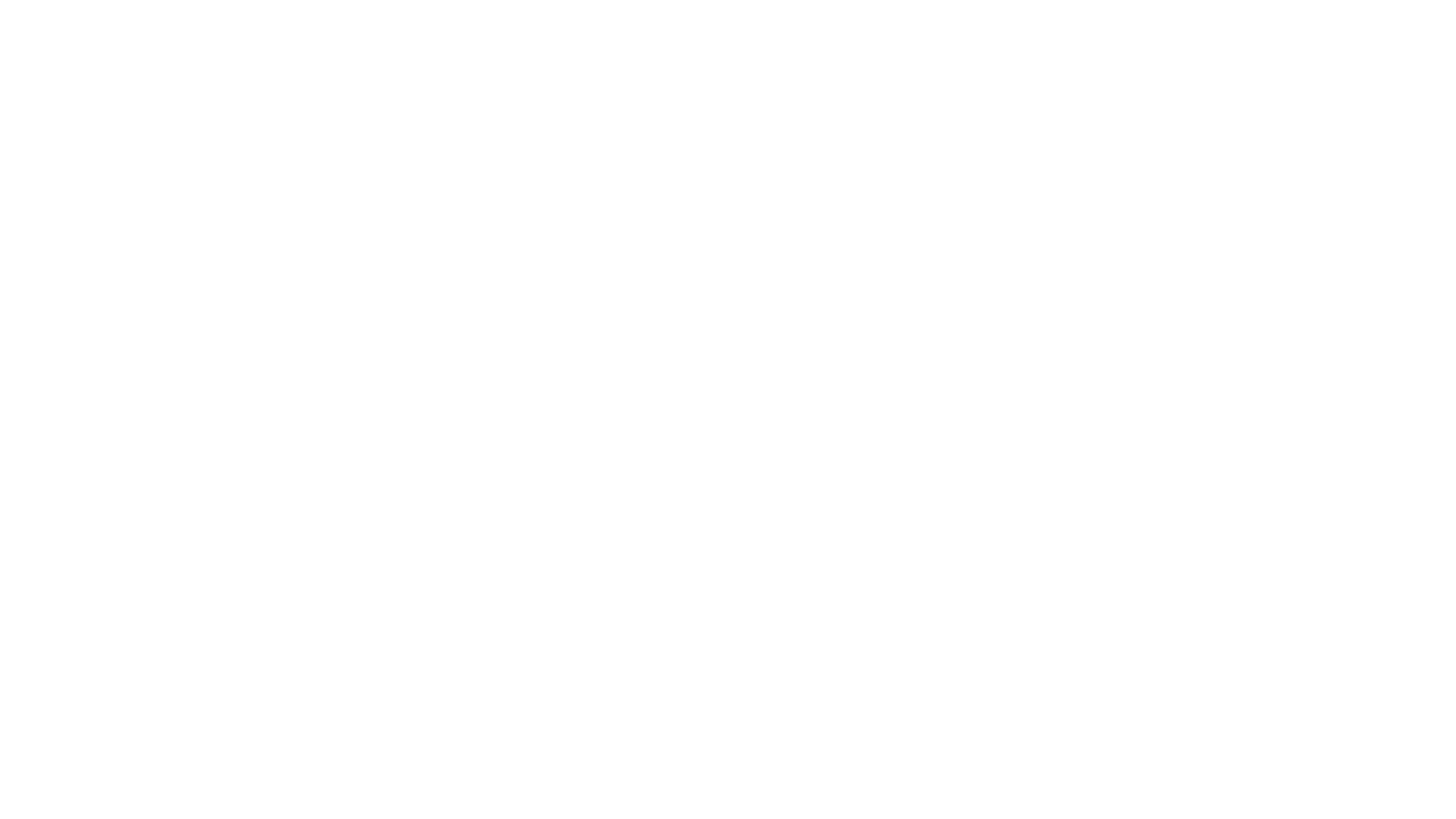 Prophecy 2
Another Buddha
Sacred Books of the East volume 35 pg. 225:
"It is said that I am not an only Buddha upon whom the leadership and order is dependent. After me another Buddha maitreya of such and such virtues will come. I am now the leader of hundreds, he will be the leader of thousands."
This presentation was researched and compiled by: Moneeb Minhas
13
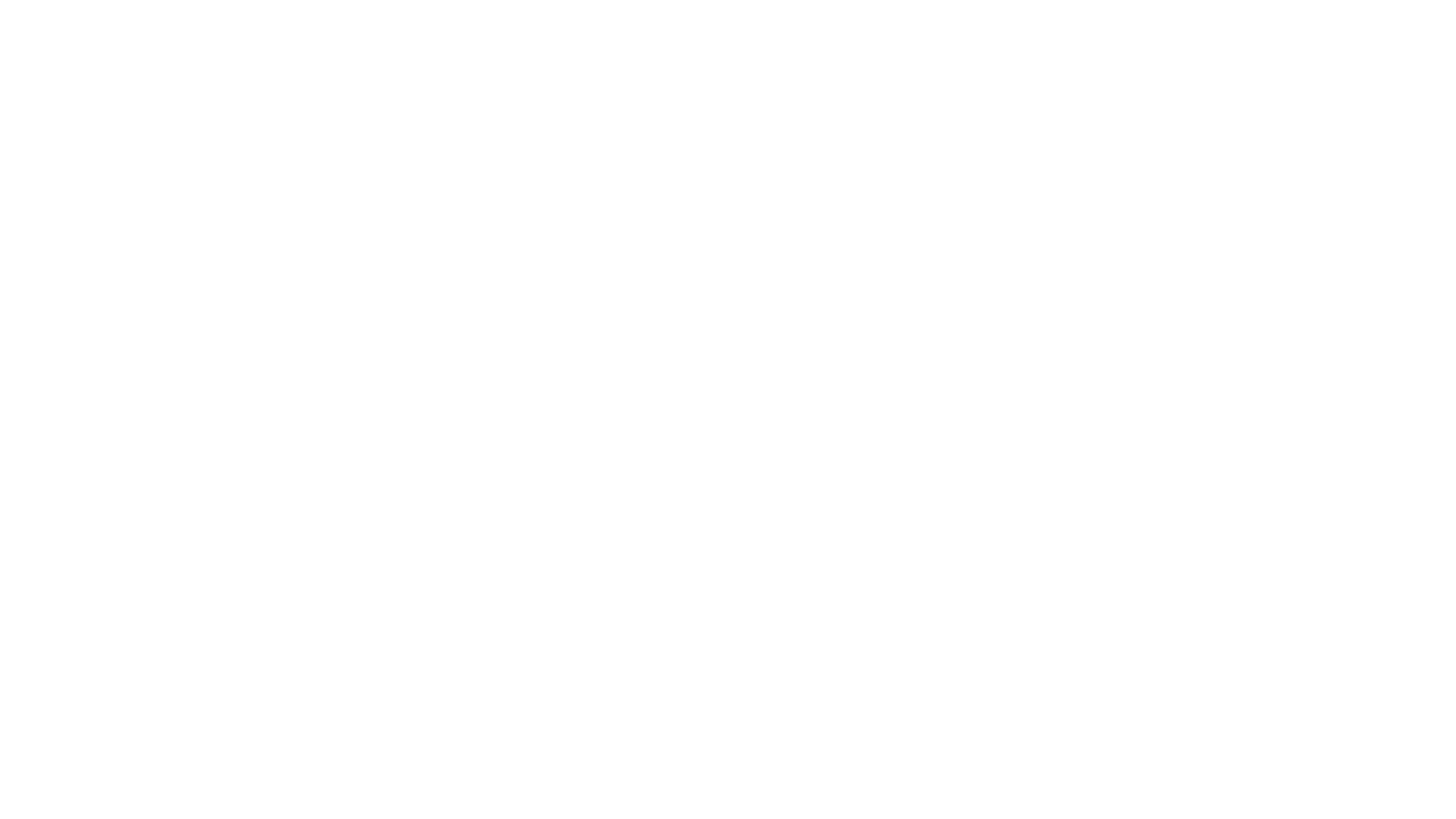 Prophecy 3
Bhavishya Purana
Gospel of Buddha by Carus pg. 217 and 218 (From Ceylon sources):
"Ananda said to the Blessed One, ‘Who shall teach us when thou art gone?' 
And the Blessed one replied, 'I am not the first Buddha who came upon the earth nor shall I be the last. In due time another Buddha will arise in the world, a holy one, a supremely enlightened one, endowed with wisdom in conduct, auspicious, knowing the universe, an incomparable leader of men, a master of angels and mortals. He will reveal to you the same eternal truths, which I have taught you. He will preach his religion, glorious in its origin, glorious at the climax and glorious at the goal. He will proclaim a religious life, wholly perfect and pure such as I now proclaim. His disciples will number many thousands while mine number many hundreds.'
 
Ananda said, 'How shall we know him?' 
 
The Blessed one replied, 'He will be known as Maitreya'."
This presentation was researched and compiled by: Moneeb Minhas
15
Analysis of the Prophecies (1-3)
The Buddha calls him Maitreya (the Merciful one) 
Buddha says his message will be published to the universe 
Buddha says he is not the first or last Buddha.
The buddha says he will be enlightened
He Maitreya will “Know knowledge of the universe
He will be “an incomparable leader”
He will be a “Master of men and angels”
He will reveal the same eternal truths that the Buddha revealed
Buddha says he will preach “…his (own) religion”.
The religion will be glorious at the beginning and the climax and the end.
His disciples will be in the thousands.
This presentation was researched and compiled by: Moneeb Minhas
16
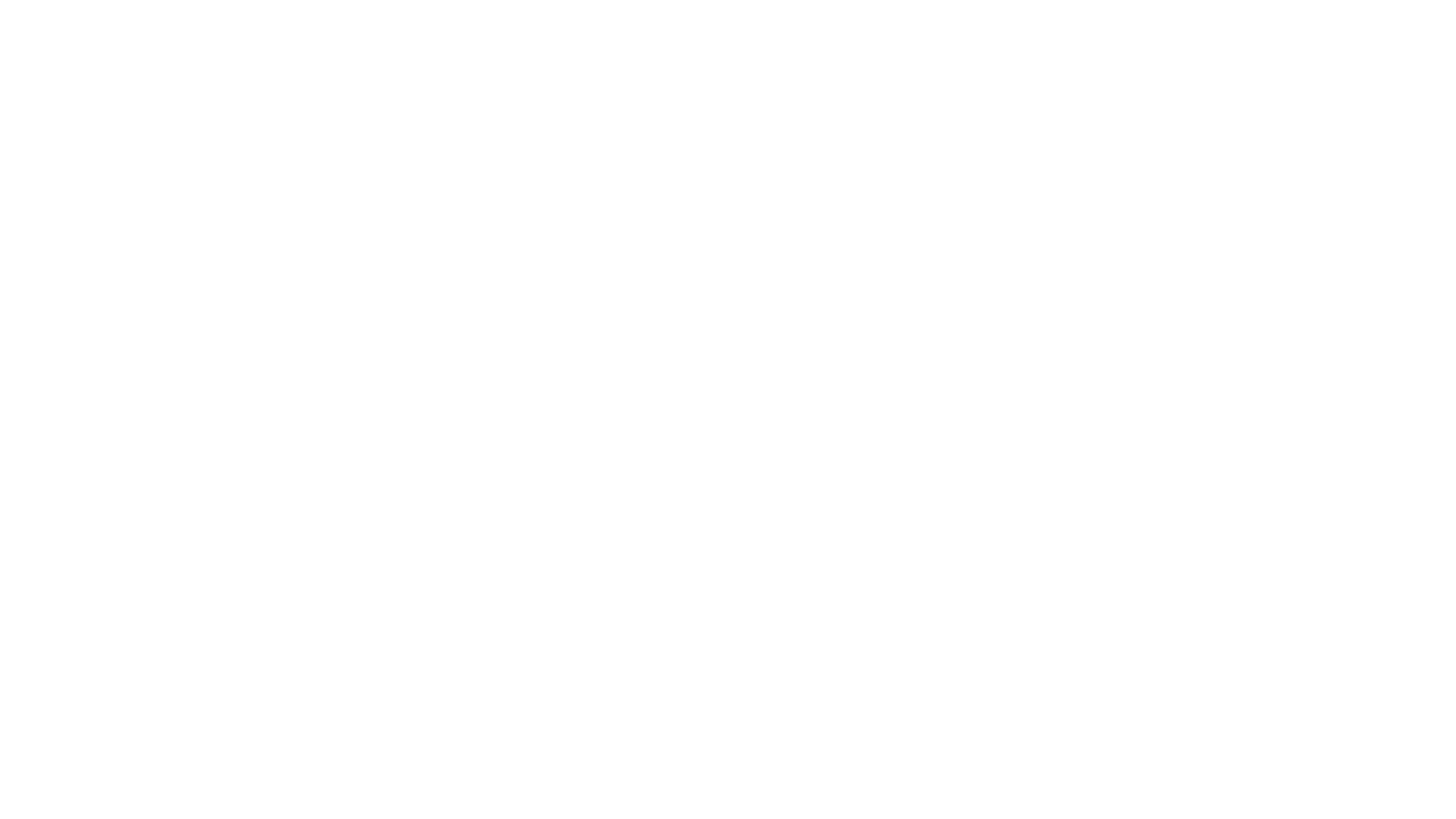 Prophecy 4
Identification of Maitreya
Gospel of Buddha by Carus pg. 217 and 218 (From Ceylon sources):
"The promised one will be: Mercy for the whole creation, A messenger of peace, a peace-maker, The most successful in the world.
This presentation was researched and compiled by: Moneeb Minhas
18
Analysis of the Prophecies (1-3)
Mercy for mankind – Quran calls Muhammad this explicitly – “Qur’an 21:107” – “We have sent thee (Oh Muhammad) as a mercy to the whole of mankind”
Most successful man in the world.
This presentation was researched and compiled by: Moneeb Minhas
19
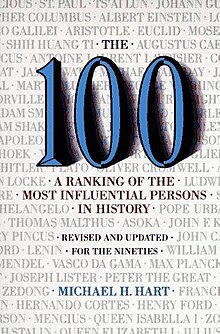 Most successful person/leader in his mission
The 100: A Ranking of the Most Influential Persons in History is a 1978 book by Michael H. Hart, an astrophysicist, alien life researcher and white separatist. It was the first book of Hart, which was reprinted in 1992 with revisions. It is a ranking of the 100 people who, according to Hart, most influenced human history.
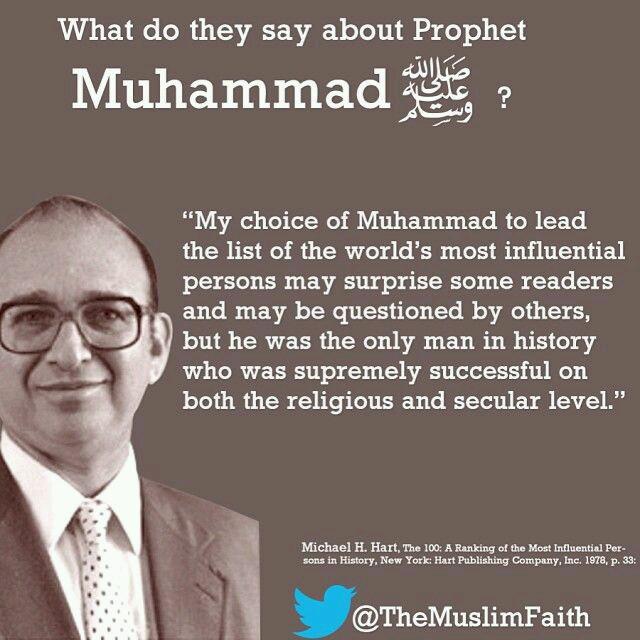 This presentation was researched and compiled by: Moneeb Minhas
20
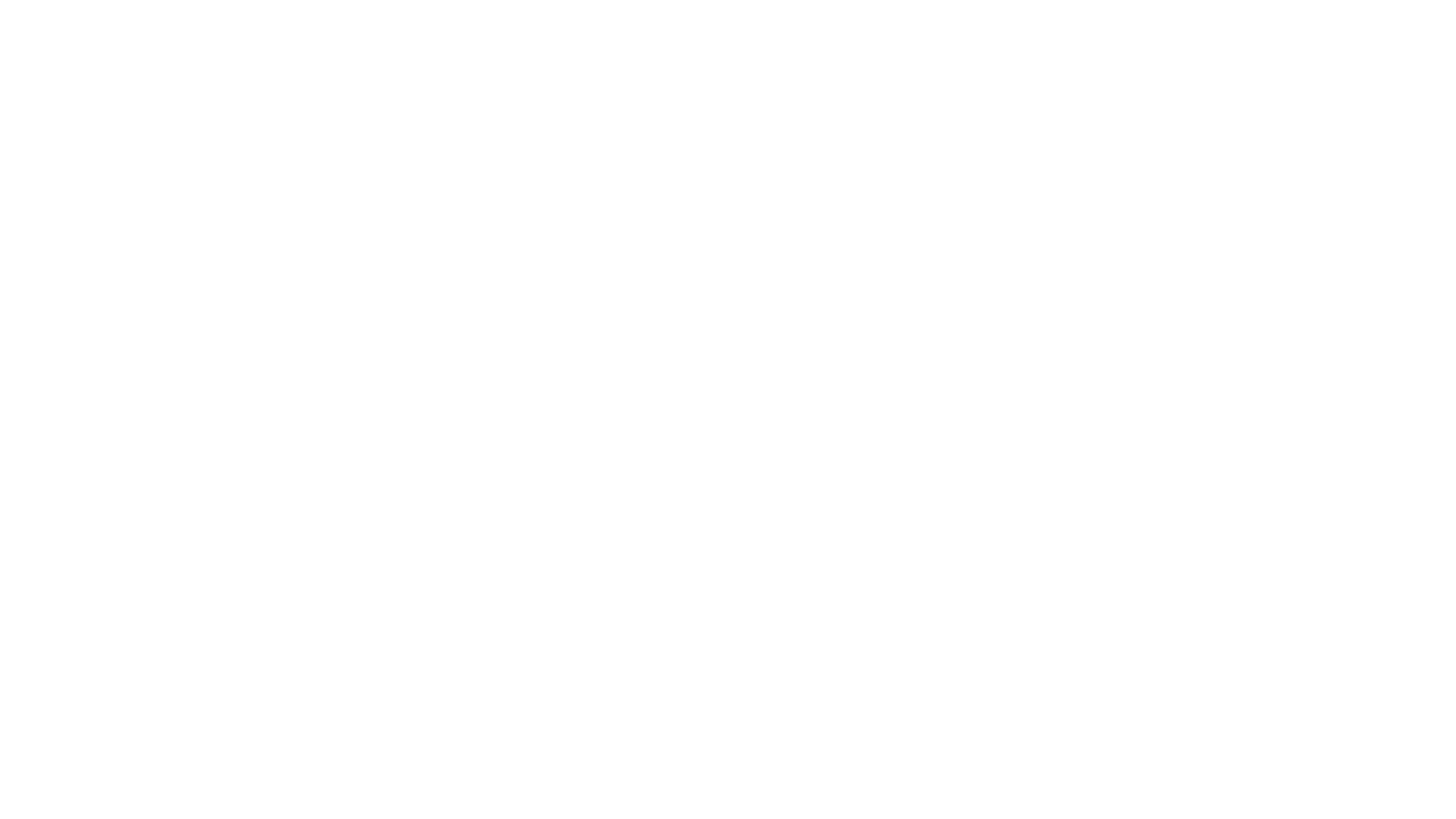 Prophecy 5
Similarities to the Buddha
(Doctrine that is Exoteric and Esoteric)
Sacred Books of the East, volume 11, pg. 36 Maha-Parinibbana Sutta chapter 2 verse 32:
"I have preached the truth without making any distinction between exoteric and esoteric doctrine, for in respect of truths, Ananda, the Tathagata has no such thing as the closed fist of a teacher, who keeps something back".
This presentation was researched and compiled by: Moneeb Minhas
22
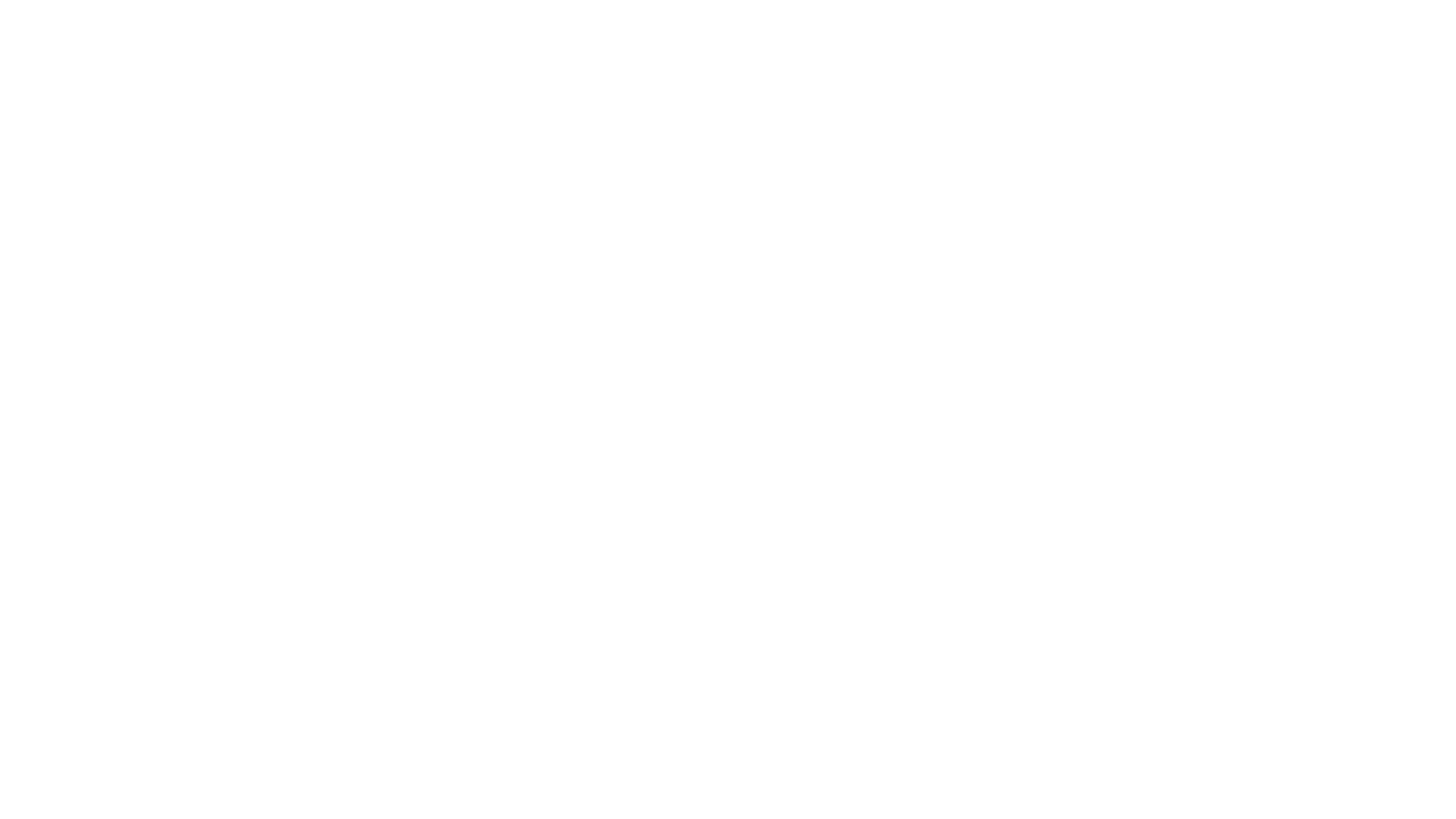 Prophecy 6
Similarities to the Buddha
(Buddhas have a devoted Servitor)
Sacred Books of the East volume 11 pg. 97 Maha-Parinibbana Sutta Chapter 5 verse 36:
"Then the Blessed one addressed the brethren, and said, ‘Whosoever, brethren have been Arahat-Buddhas through the long ages of the past, they were servitors just as devoted to those Blessed ones as Ananda has been to me. And whosoever brethren shall be the Arahat-Buddhas of the future, there shall be servitors as devoted to those Blessed ones as Ananda has been to me’."
This presentation was researched and compiled by: Moneeb Minhas
24
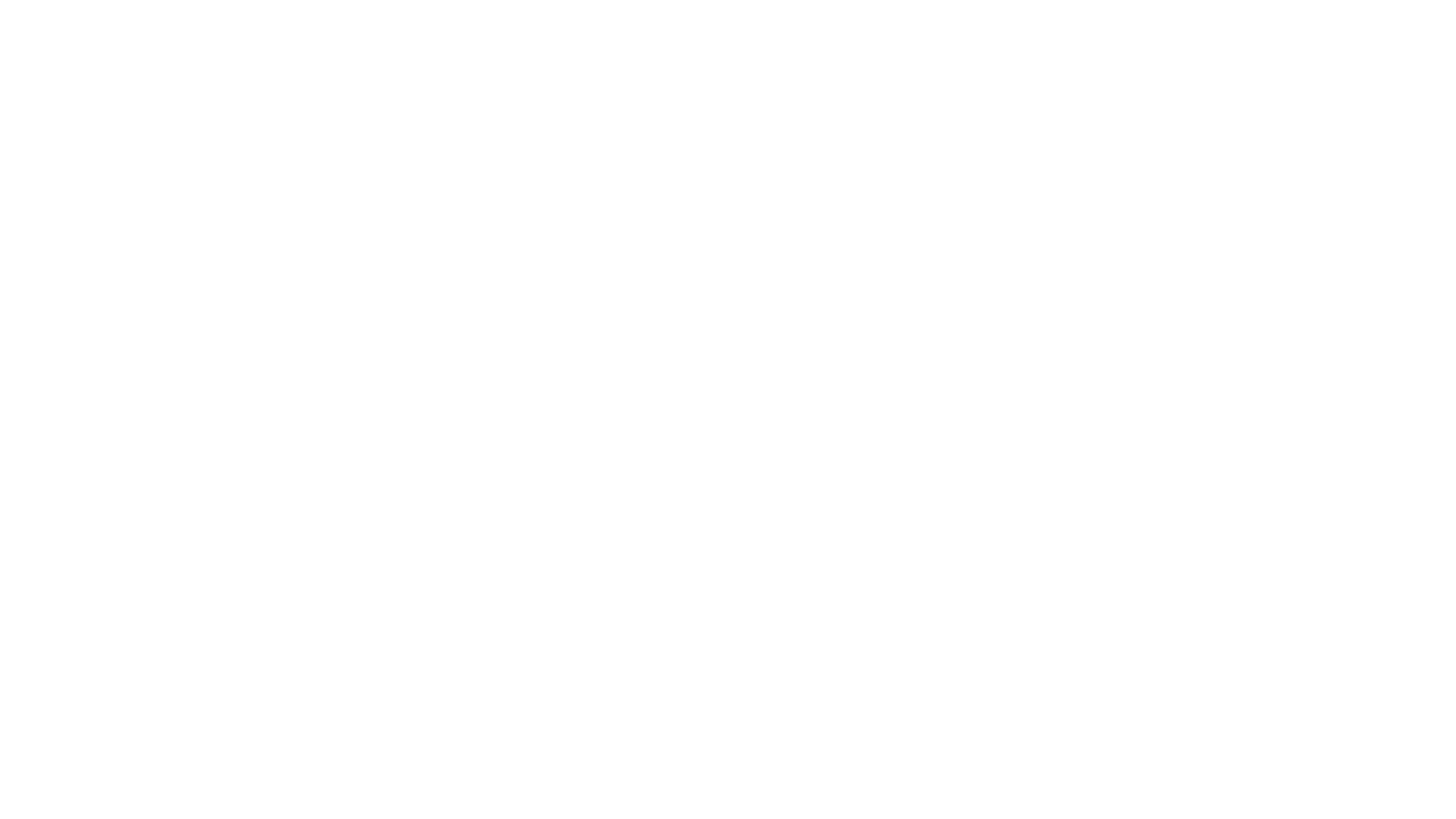 Prophecy 7
Similarities to the Buddha
(Buddha gives 6 criteria to identify a Buddha)
Gospel of Buddha by Carus pg. 214:
"The Blessed one said, ‘There are two occasions on which a Tathagata’s appearance becomes clear and exceedingly bright. In the night Ananda, in which a Tathagata attains to the supreme and perfect insight, and in the night in which he passes finally away in that ultra-passing which leaves nothing whatever of his earthly existence to remain.’ "
This presentation was researched and compiled by: Moneeb Minhas
26
According to Gautam Buddha, following are the six criteria for identifying a Buddha:
A Buddha attains supreme and perfect insight at night-time. 
On the occasion of his complete enlightenment he looks exceedingly bright 
A Buddha dies a natural death. 
He dies at night-time. 
He looks exceedingly bright before his death. 
After his death a Buddha ceases to exist on earth.
Leaves nothing earthly behind
This presentation was researched and compiled by: Moneeb Minhas
27
Analysis of the Prophecy
Muhammad (saw) attained his revelation in the night – 
Muhammad (pbuh) says after revelation he instantly felt his heart and understanding illumined with celestial light. 
Muhammad (pbuh) died a natural death. 
According to Ayesha (r.a.), Muhammad (pbuh) expired at night-time. We know this as in the narration it states…When he (saw) was dying there was no oil in the lamp and his wife Ayesha (r.a.) had to borrow oil for the lamp.
According to hadith traditions: Anas (r.a.) says, The Prophet (pbuh) looked exceedingly bright in the night of his death 
After the burial of Prophet Muhammad (pbuh) he was never seen again in his bodily form on this earth. 
[Another similarity] - Buddha was offered his kingship and decided to follow his message instead. P.Muhammad (Saw) also was offered rulership of Makkah and instead he decided to stick to his message. 
According to tradition Prophet Muhammad left nothing worldly behind.
This presentation was researched and compiled by: Moneeb Minhas
28
PART 4b:
Prophet Muhammad (saw) in 
Zoroastrian Scriptures
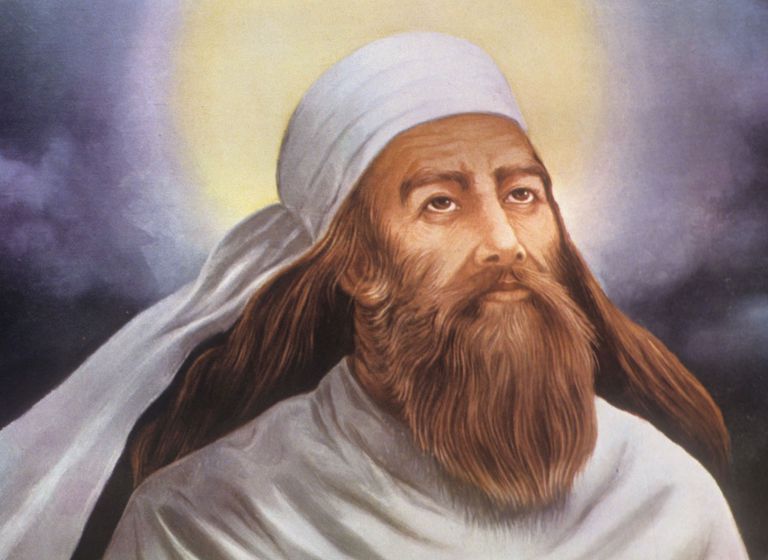 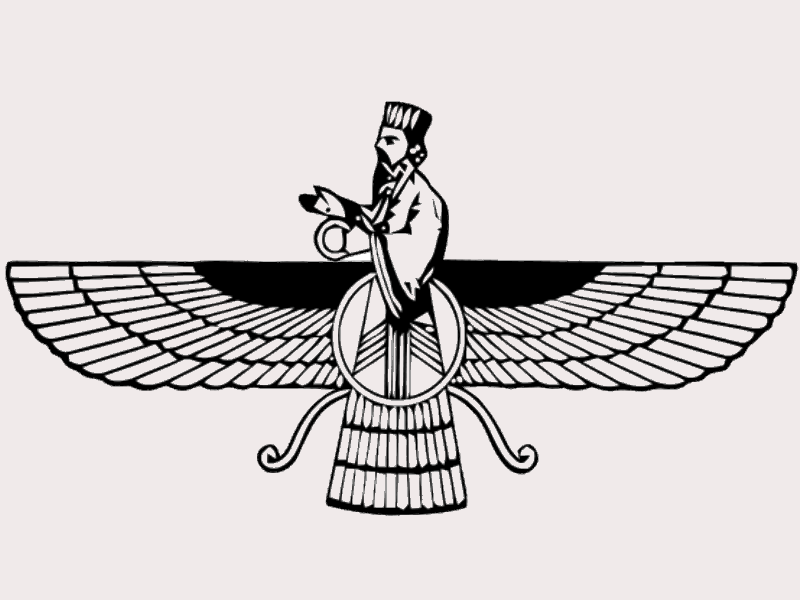 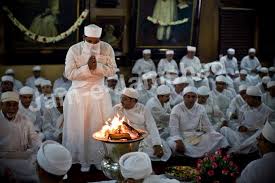 Introduction
Zoroastrian Scriptures
Dasatir
Zend Avesta
Khurda Dasatir      Kalan Dasatir
Khurda Avesta	   Kalan Avesta
This presentation was researched and compiled by: Moneeb Minhas
31
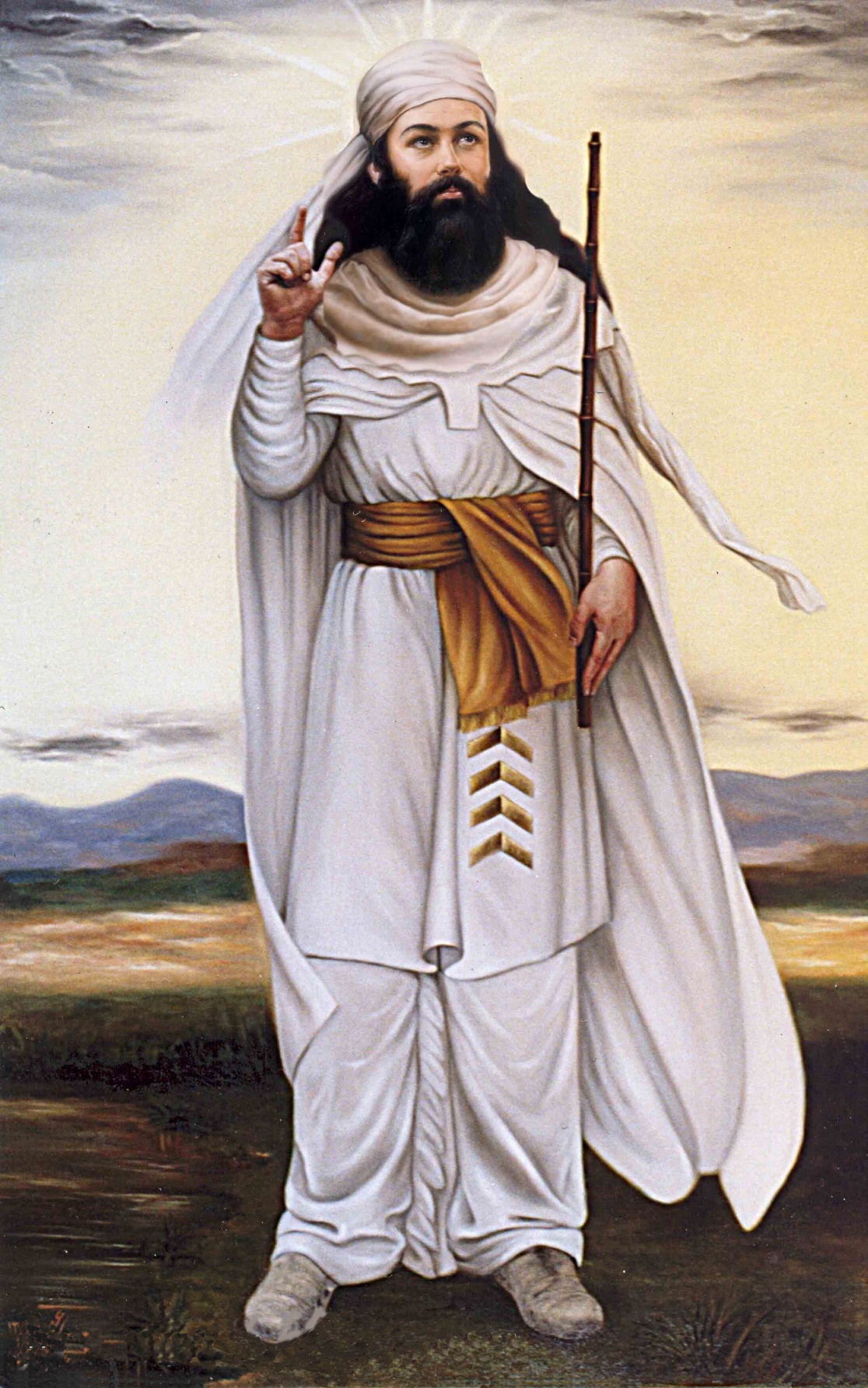 Zoroaster, Zarathustra, Zarantuštra……
Zoroastrians are considered a monotheistic religion. 
They call their God as 'Ahurmazda ', Ahur means Master and Mazda means Wise, the name of their God thus means the ' Wise Master'.
This presentation was researched and compiled by: Moneeb Minhas
32
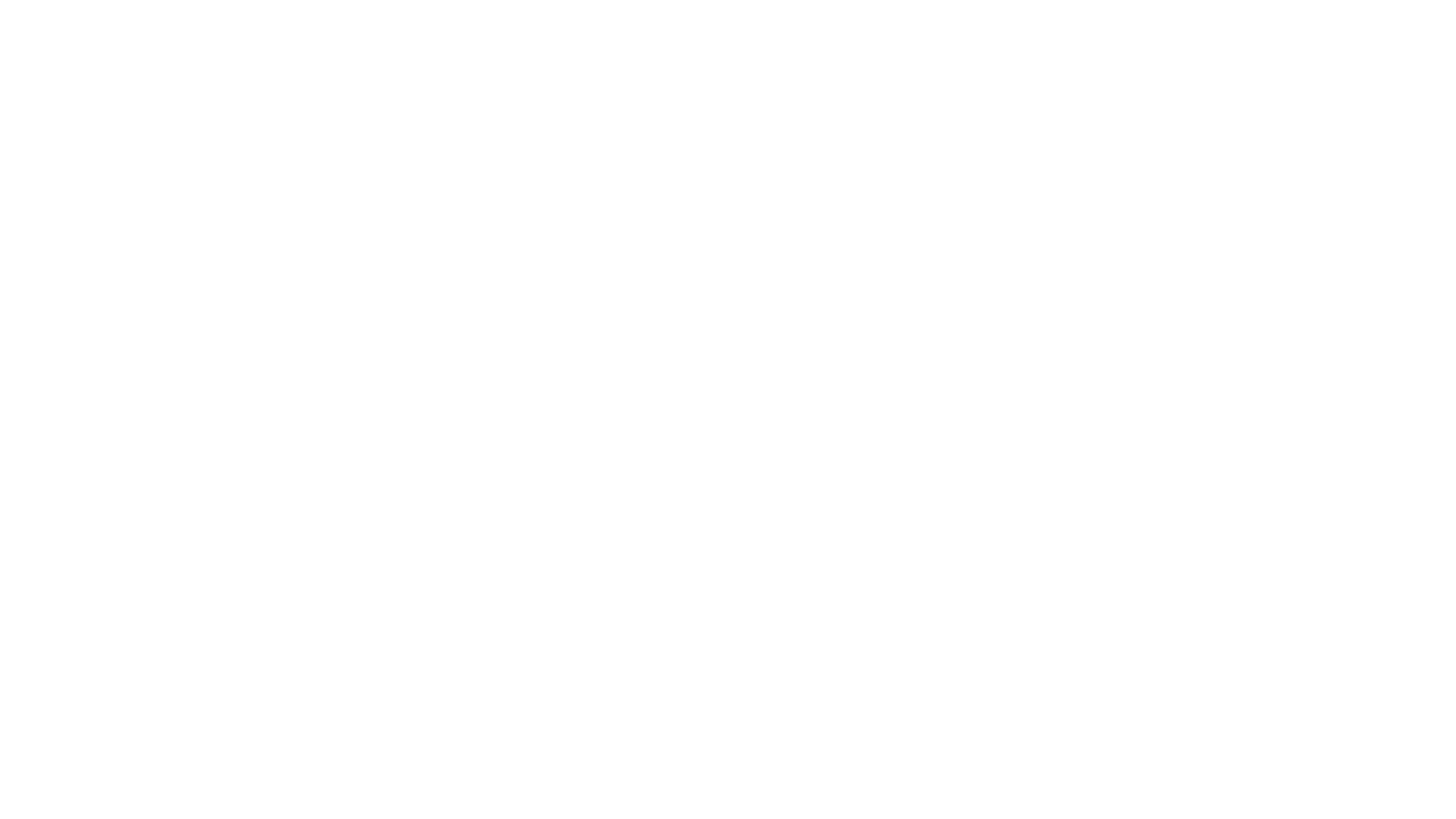 Prophecy 1
Prophecies in Dasatir
(Prophecy of the Holy One)
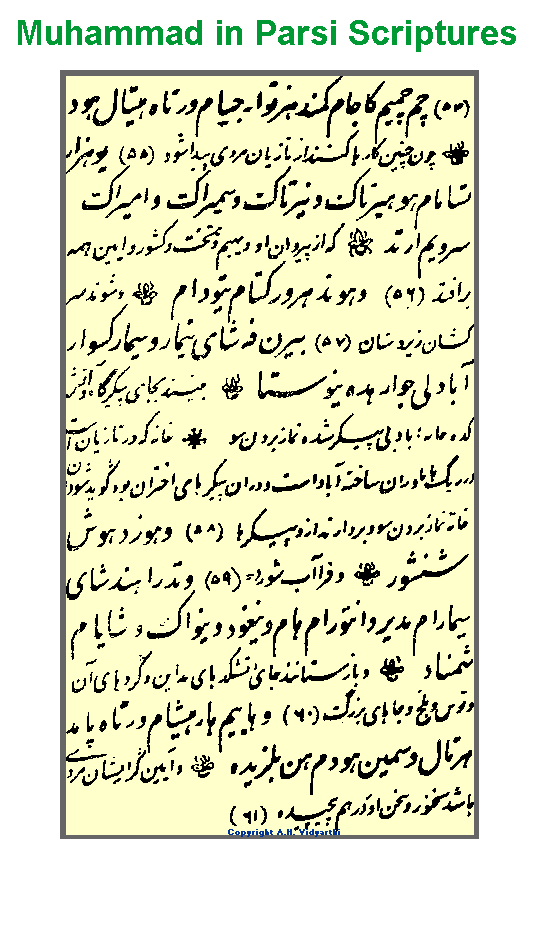 Epistle of Sasan 1
“When the Persians will do such deeds, a man from among the Arabs will be born whose followers shall overthrow and dissolve the kingdom and religion of the Persians.
And the arrogant people (Persians) will be subjugated. Instead of the temple of fire and the house of idols they will see the House of Abraham without any idols as their Qibla.
 
“And they will be a mercy to the worlds. And they will capture the places of temples of fire, Madain (Ctesiphon), nearby lands, Tus and Balkh, and other eminent and sacred places (of Zoroastrians). And their leader will be an eloquent man whose words and message will be clear and far-reaching.”
This presentation was researched and compiled by: Moneeb Minhas
34
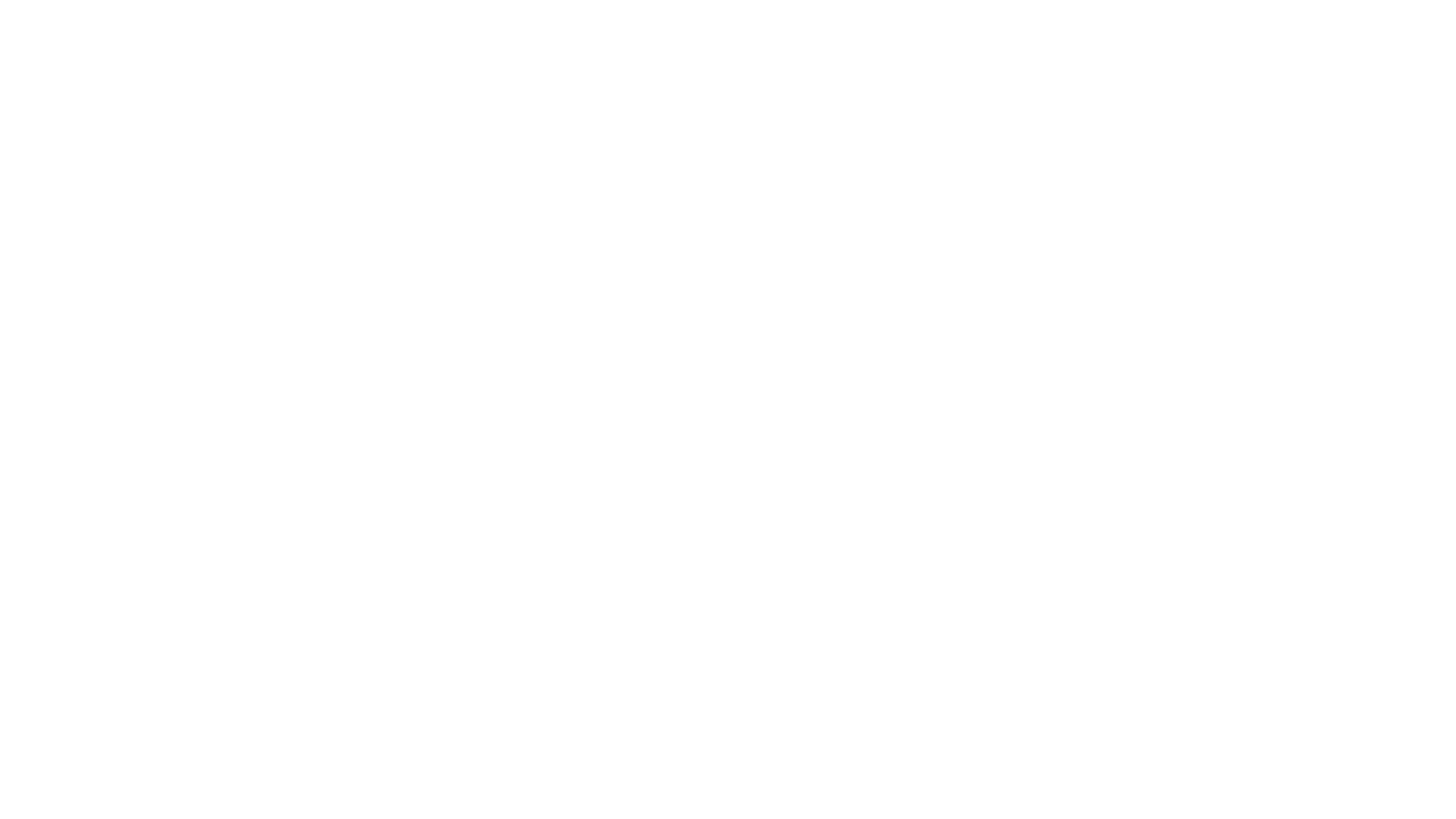 Prophecy 2
Prophecies in Zend Avesta
(Prophecy of the holy one)
Farvardin Yasht. 13 :17.
"The most powerful amongst the Companions of the faithful, O Zaratushtra, are those of the men of the primitive law, or those of the 'Soeshyant' (merciful one), who are not yet born, who are to restore the world."
This presentation was researched and compiled by: Moneeb Minhas
36
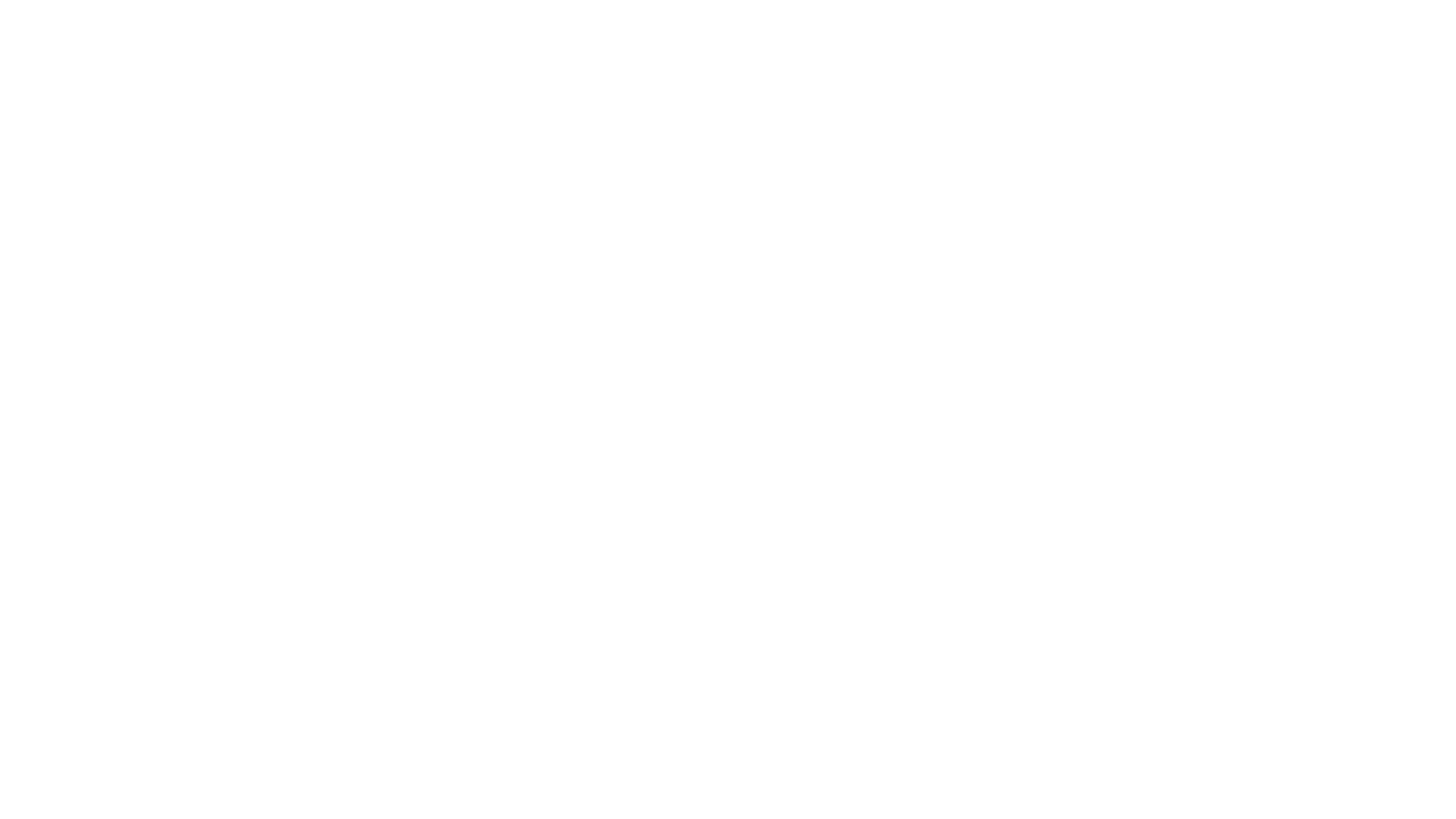 Prophecy 3
Prophecies in Zend Avesta
(Prophecy of the one to stand against he idolaters)
Farvardin Yasht., 28 : 129
"The most powerful amongst the Companions of the faithful, O Zaratushtra, are those of the men of the primitive law, or those of the 'Soeshyant' (merciful one), who are not yet born, who are to restore the world."
This presentation was researched and compiled by: Moneeb Minhas
38
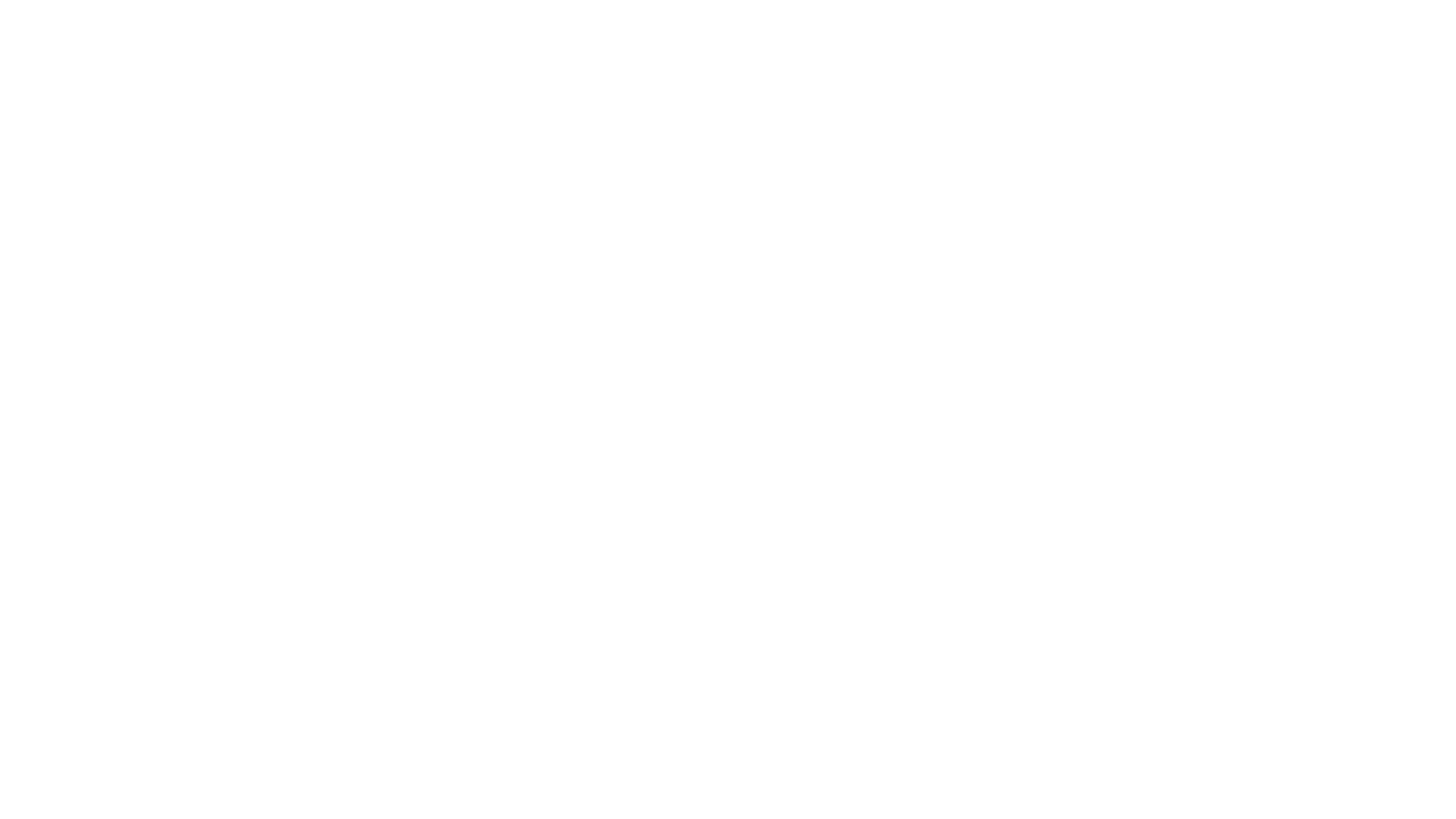 Prophecy 4
Prophecies in Zend Avesta
(Prophecy of the great companions of the promised prophet)
Zamyad Yasht, 95.
"AND there shall his friends come forward, the friends (companions) of Astvat-ereta, who are fiend-smiting, well-thinking, well-speaking, well-doing, following the good law and whose tongues have never uttered a word of falsehood"
This presentation was researched and compiled by: Moneeb Minhas
40
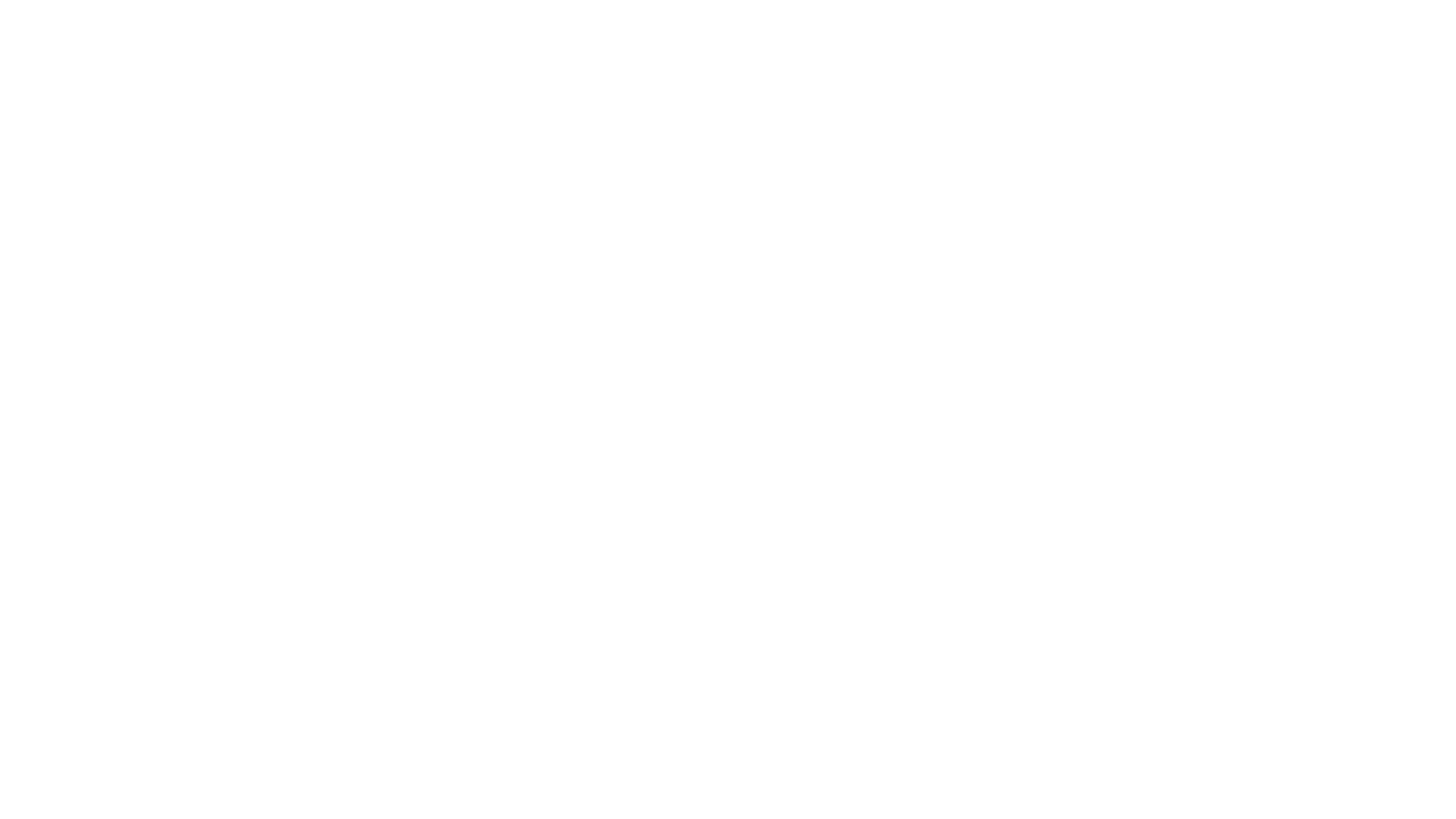 Prophecy 5
Prophecies in Zend Avesta
(Prophecy of the fire cooling down)
Atash Nyayish : 9
The prophet Zoroaster remarked : “Mayest thou burn in this house ! Mayest thou ever burn in this house ! Mayest thou blaze in this house! Mayest thou increase in this house ! Even for a long time, till the powerful restoration of the world, till the time of the good, powerful restoration of the world."
This presentation was researched and compiled by: Moneeb Minhas
42
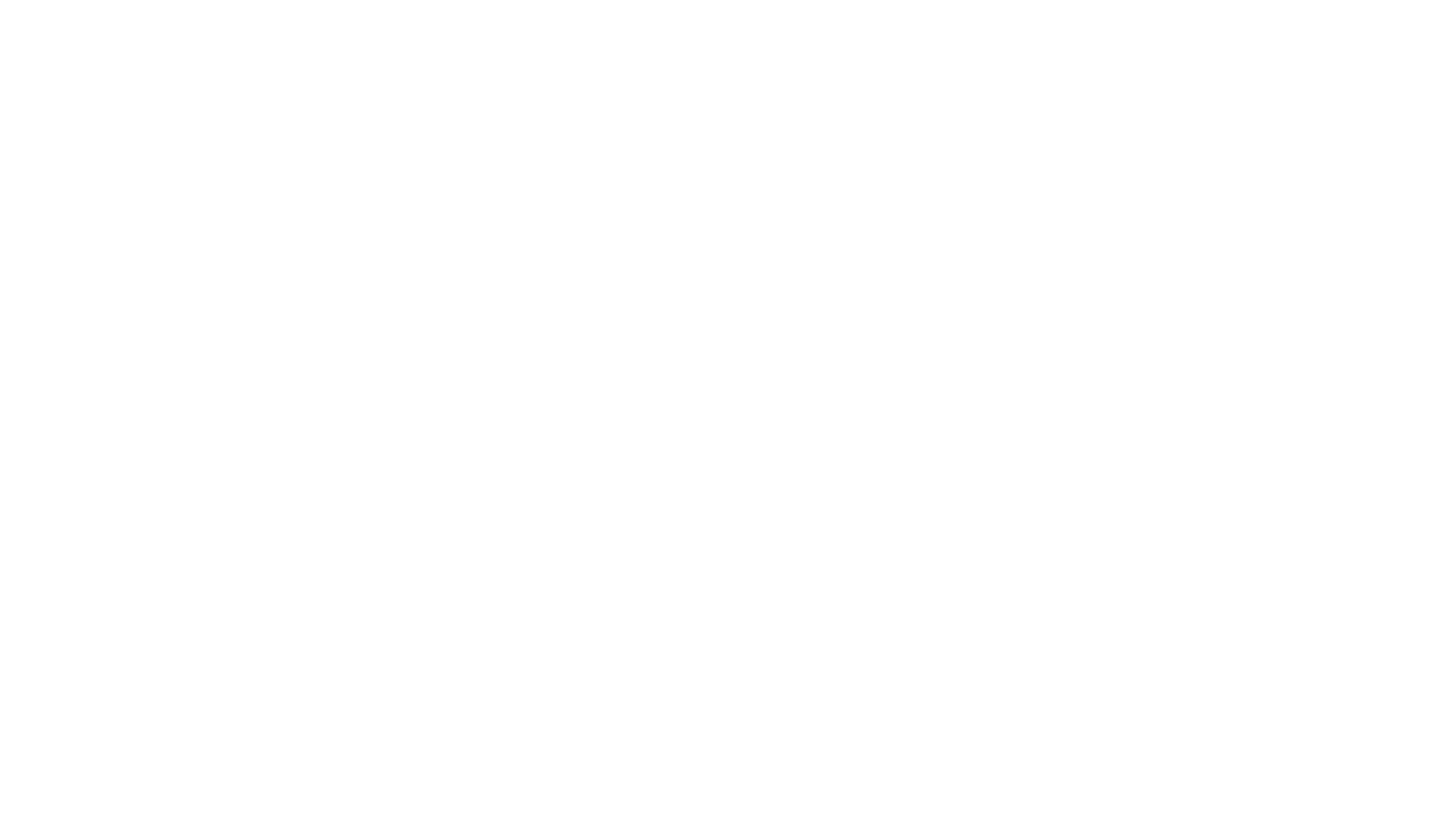 There are over 25 statements and prophecies other than the ones given that speak about the Soeshyant and Astvat-ereta and the companions of this promised prophet to come. They praise him and talk highly of him and his companions.
+25Extra Prophecies
This presentation was researched and compiled by: Moneeb Minhas
43
References
Abdul Haque Vidyarthi. (1940). Mohammad in world scriptures. Lahore: Dar-ul-Kutub Islamia.
Buddha in the Quran? – Shaykh Hamza Yusuf
http://www.avesta.org/ka/yt13sbe.htm
https://www.islamawareness.net/Zoroastrianism/scriptures.html
http://www.cyberistan.org/islamic/parsi1.html
https://www.sacred-texts.com/hin/
This presentation was researched and compiled by: Moneeb Minhas
44
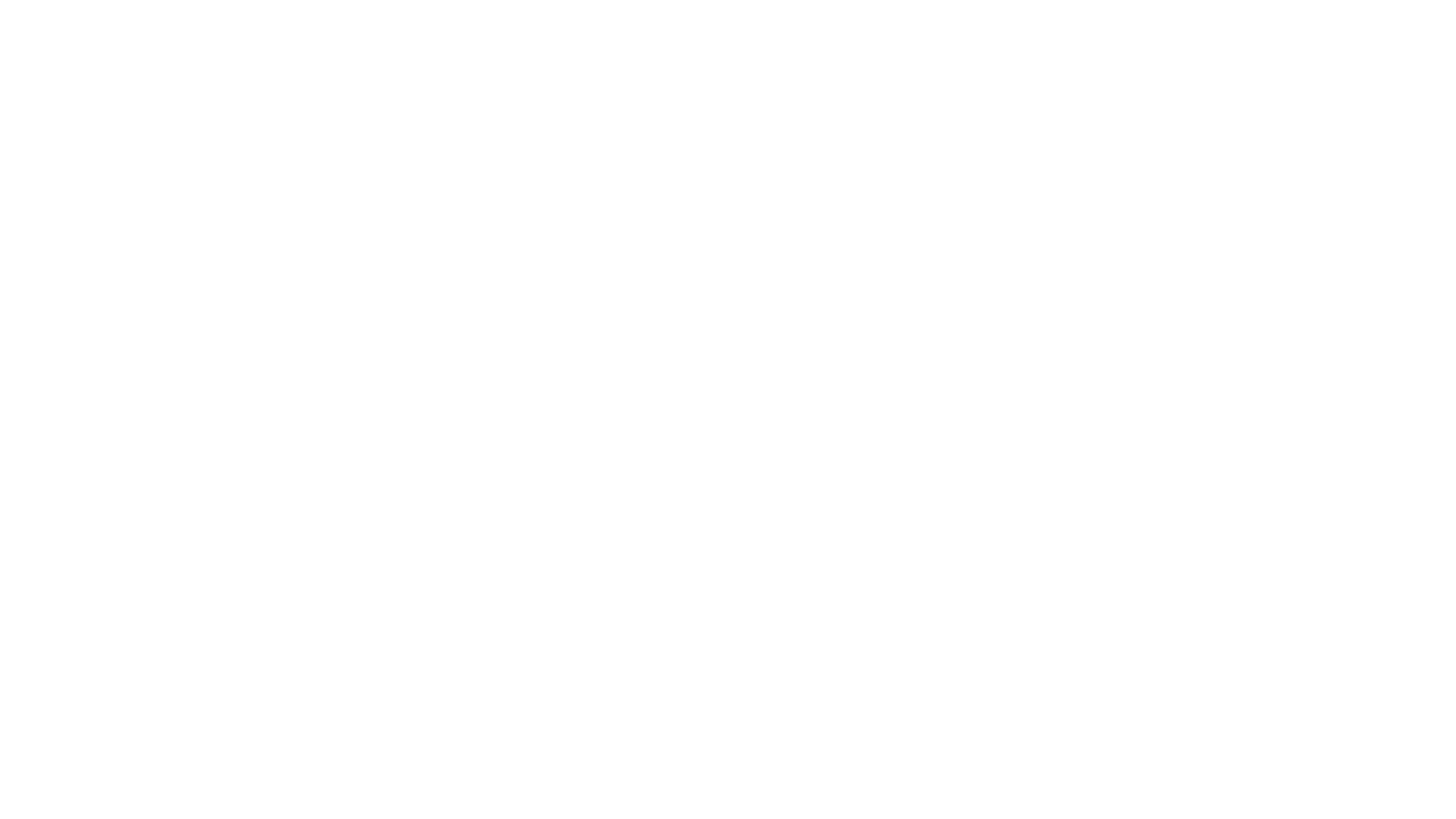 END OF PART 4
This presentation was researched and compiled by: Moneeb Minhas
45